Cvičení 27.4.
Ladislav Peška, 

Department of Software Engineering, 
Charles University in Prague,
Czech Republic
SOUTĚŽ
Ladislav Peška, Recommender Systems for E-Commerce
2
Průběžné výsledky soutěže
… se nezměnily…

Nezapomeňte, k získání zápočtu je třeba překonat všechny baseliny…
Ladislav Peška, Recommender Systems for E-Commerce
3
Algoritmy
Ladislav Peška, Recommender Systems for E-Commerce
4
Algoritmy pro učení UP
Nearest neighbours methods
Object content-based similarity
Vector Space Model
Učení modelu desetiboje
Faktorizace Matic
Rozhodovací stromy
Meta-učení
Ladislav Peška, Recommender Systems for E-Commerce
5
Decision trees / rozhodovací stromy
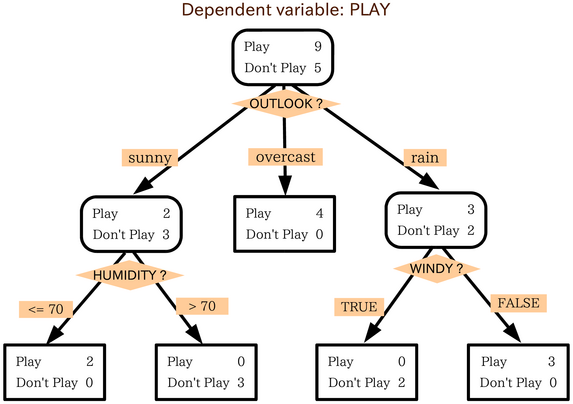 Ladislav Peška, Recommender Systems for E-Commerce
6
Decision trees / rozhodovací stromy
Základní předpoklady:
Máme cílový atribut (dependent variable, rating) a další (content-based) atributy. Obecně nijak zásadně nezáleží, jestli nominální, nebo numerické.
Základní algoritmus
Vyber atribut (a dělící hodnoty), vytvoř z něj vrchol a rozděl data do podstromů.
V každém podstromu pokračuj rekurzivně, dokud
Dokud jsi nedosáhl nejmenší povolené velikosti listu
Dokud máš atributy, podle kterých můžeš dělit data
Dokud máš v podstromu data s různou hodnotou cílového atributu

http://en.wikipedia.org/wiki/Decision_tree
http://en.wikipedia.org/wiki/ID3_algorithm
Ladislav Peška, Recommender Systems for E-Commerce
7
Decision trees / rozhodovací stromy
Vyber atribut (a dělící hodnoty), vytvoř z něj vrchol a rozděl data do podstromů.
V každém podstromu pokračuj rekurzivně, dokud
Dokud jsi nedosáhl nejmenší povolené velikosti listu
Dokud máš atributy, podle kterých můžeš dělit data
Dokud máš v podstromu data s různou hodnotou cílového atributu
Příklad:
Ladislav Peška, Recommender Systems for E-Commerce
8
Weather
Rainy
Cloudy
Sunny
Temp.
Temp.
Week.
>10
<=10
<=15
>15
H
W
Bad
Good
Bad
Good
Good
Bad
Ladislav Peška, Recommender Systems for E-Commerce
9
Decision trees / rozhodovací stromy
Zásadní otázky:
Jak vybrat atribut a dělící hodnotu?
Jak zabránit přeučení?
Ladislav Peška, Recommender Systems for E-Commerce
10
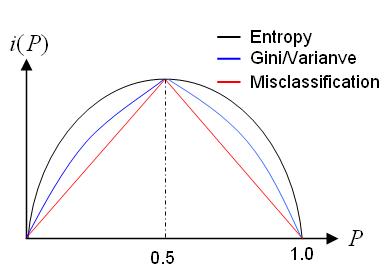 Decision trees
Zásadní otázky:
Jak vybrat atribut a dělící hodnotu?
Information gain / Entropie http://en.wikipedia.org/wiki/Information_gain_in_decision_treeshttp://en.wikipedia.org/wiki/Entropy_(information_theory)H(T) = entropie
Pro Entropii platí =0, pokud mají všechny prvky stejný cílový atribut, je maximální, pokud je všech hodnot cílového atributu stejně.
P(x) = pravděpodobnost výskytu = #výskytu / #všech prvků
Počet chyb klasifikace
Gini index
…
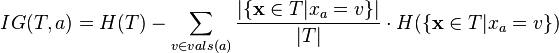 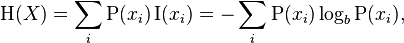 Ladislav Peška, Recommender Systems for E-Commerce
11
Decision trees / rozhodovací stromy
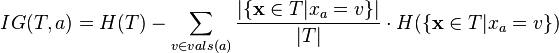 Information Gain
Spočtěte entropii pro původní tabulku
A information gain, pokud přidáme vrchol dle Temperature <= 15
Log2(6/11) = -0.87Log2(5/11) = -1.14Log2(2/7)   = -1.81Log2(5/7)   = -0.47Log2(1)      = 0
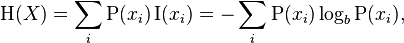 Ladislav Peška, Recommender Systems for E-Commerce
12
Decision trees / rozhodovací stromy
Zásadní otázky:
Jak zabránit přeučení?
Prořezávání stromů
Validační data
Sloučit listy, pokud to sníží (příliš nezvýší) chybu
Nastavit minimální velikost listu, maximální hloubku,…
Ladislav Peška, Recommender Systems for E-Commerce
13
Decision trees / rozhodovací stromy
Shrnutí
Jasný a jednoduchý model, snadná interpretace i implementace
Problematické pro numerické cílové atributy
Pozor na přeučení a na nevhodné atributy (tweetid) – zásadní je správná volba optimalizačního kritéria
Ladislav Peška, Recommender Systems for E-Commerce
14
Meta-modely
Základní idea je, že použiju více různých učících algoritmů (nebo více různých nastavení jednoho algoritmu) a spojím jejich výsledky.
Jednoduché varianty:
Medián / Průměr / Vážený průměr…
Rozhodovací strom algoritmů dle meta-parametrů uživatele(pokud # hodnocení < 5, použij alg. A, jinak alg. B)
Ladislav Peška, Recommender Systems for E-Commerce
15
Meta-modely
(mírně) Složitější algoritmy
Bagging (Bootstrap aggregating)
Naučím se stejný algoritmus na různých podmnožinách dat, pak nechám hlasovat
Z trénovačích dat vybírám náhodně (s opakováním) N příkladů = nové sady trénovacích dat
Stacking
Trénovací + testovací + validační data
Vytvořím sadu modelů (např. bagging), otestuju na testovacích datech (získám chybu každého modelu) a přiřadím každému váhu odpovídající výsledku z testovacích dat.

Boosting
Jednoduchý základní algoritmus (např. jednoúrovňový rozhodovací strom = pařez)
Každá instance má váhu (důležitost), na začátku 1/N
Vytvářím postupně iterace základního algoritmu tak, že špatně predikovaným instancím zvyšuju důležitost. 
http://en.wikipedia.org/wiki/AdaBoost
Random forrest http://en.wikipedia.org/wiki/Random_forest
…
Ladislav Peška, Recommender Systems for E-Commerce
16
Semantický web a doporučovací systémy
Strojově čitelný web
Ontologie pojmů
Data ve formátu RDF = (subject – predicate – object)
Nyní především Linked Open Data
DBPedia
Ladislav Peška, Recommender Systems for E-Commerce
17
Semantický web a doporučovací systémy
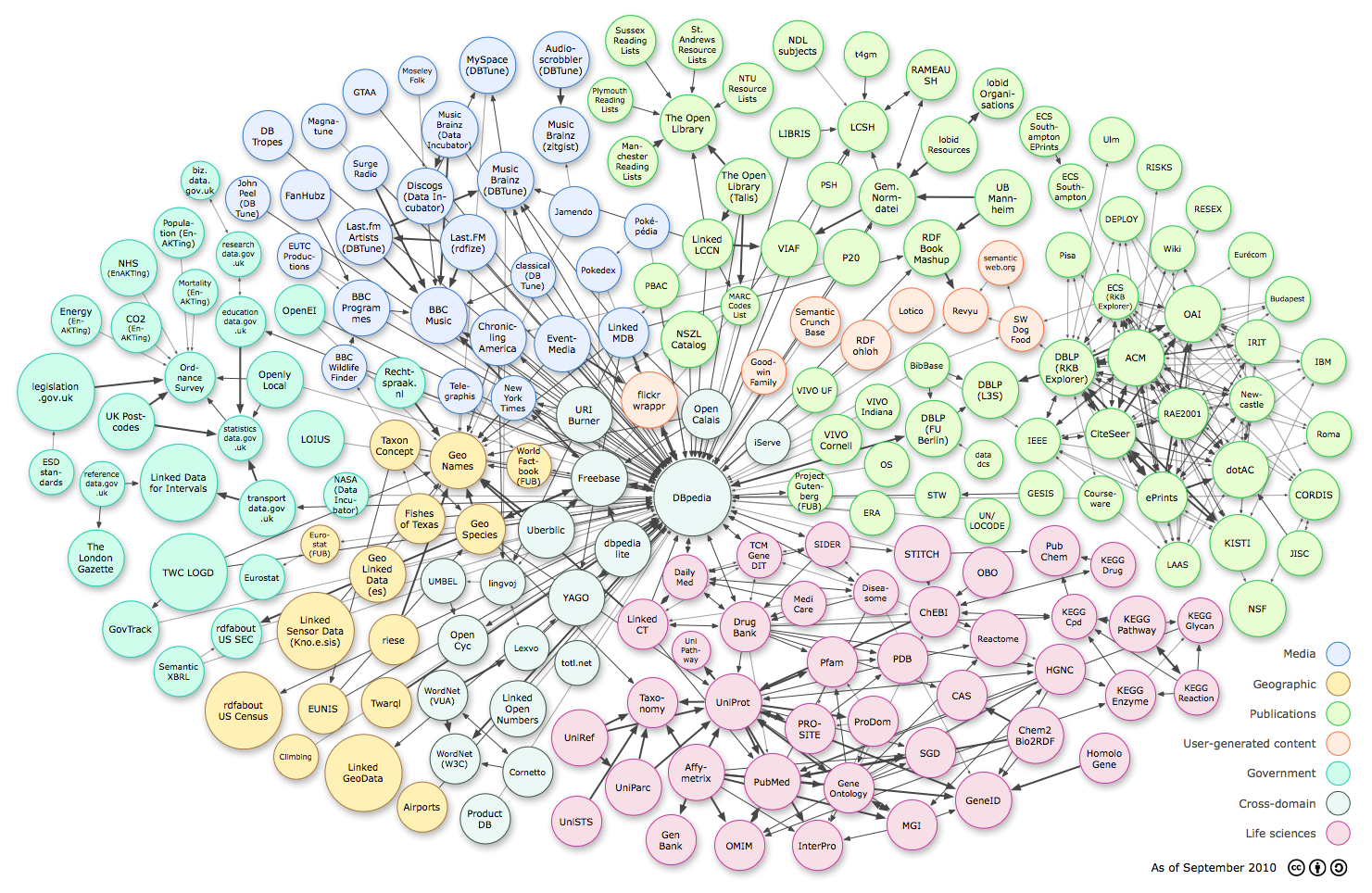 Ladislav Peška, Recommender Systems for E-Commerce
18
Semantický web a doporučovací systémy
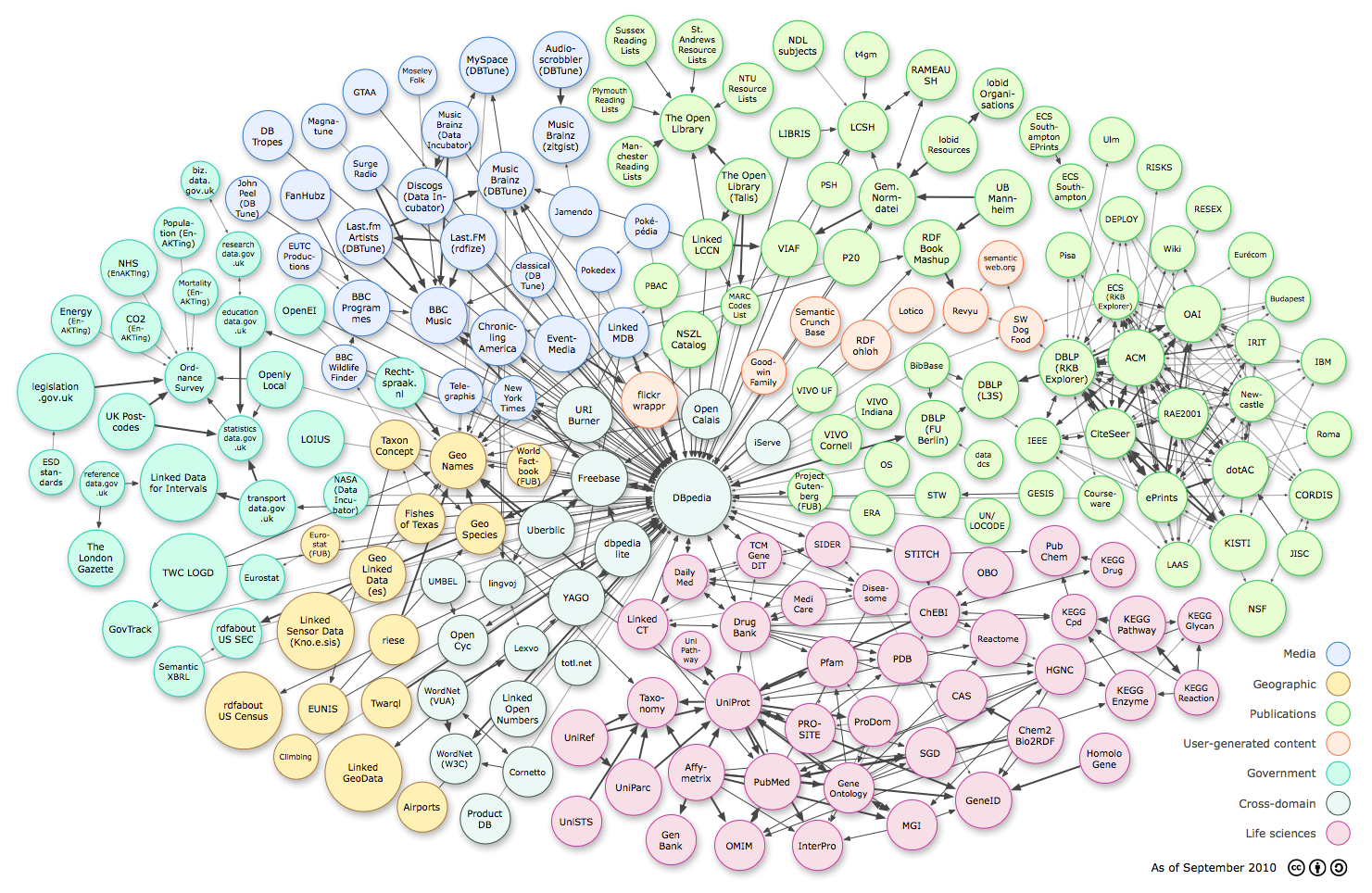 Ladislav Peška, Recommender Systems for E-Commerce
19
Semantický web a doporučovací systémy
DBPedia
Strojově čitelná verze Wikipedie
Vychází z Infoboxů
Dotazovací jazyk SPARQL
Podobný SQL
Dbpedia.org/sparql
select 
	distinct ?s ?p ?o 
	where {
		?s a <http://dbpedia.org/ontology/Writer>.
		?s ?p ?o.
	} 
LIMIT 100
Ladislav Peška, Recommender Systems for E-Commerce
20
Výhled
4.5. a 11.5. referáty
17.5. deadline soutěže
18.5. vyhlášení výsledků soutěže (pozor – je třeba překonat baseliny k získání zápočtu!)
Ladislav Peška, Recommender Systems for E-Commerce
21